Aims of the Policy
To ensure that the council has set out clear procedures to handle enquiries from elected members and Members of Parliament. 
To ensure fairness and transparency and that all casework is accurately recorded. 
It is recognised that members have a unique role in being a critical link between the council and residents and so a key objective is to make sure members receive prompt responses that address the issues which have been raised.
Service Requests & Enquiries
How do we define a service request?

A service request is defined as a report which in the first instance does not require a formal response. These requests can be from a Member on behalf of a resident for a new bin, pot hole fix or fly tip.

What is casework?
Casework will relate to ongoing issues for which a resolution has not been found. An example of this would be 6 missed bin collections in a 8 week period which would indicate a specific issue with the address.
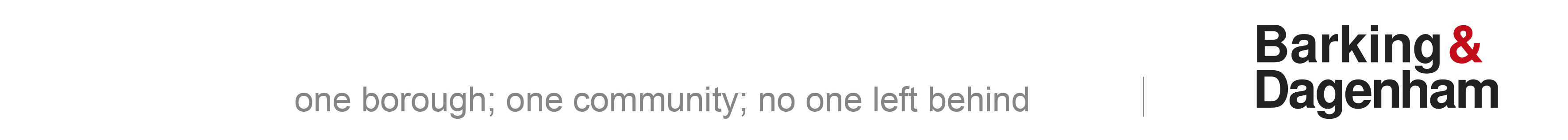 1
Members Enquiry Process
On Day 10 if the investigation is going to take longer than thought the Customer Feedback Team will contact the Member directly with a revised date
Within 24 hours
Within 10 days
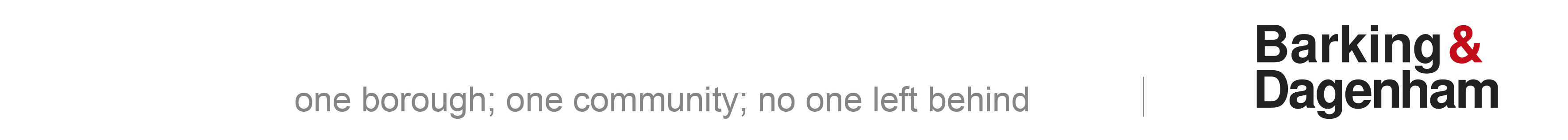 Service Request Process (using My B&D)
*Raising members enquiries A Members enquiry should only be raised for a failed service request if:1. No response has been obtained from the service within 28 days of logging and you have chased at least once
2. The service request was deemed as complete on My B&D but evidence shows that it was not (e.g. fly tip not cleared)
3. Ongoing issues for which a resolution has not been found. (e.g. 6 missed bin collections in a 8 week period which would indicate a specific issue with the address.)
We recommend using My B&D for the following service requests: 
report environmental health or waste issues such as fly-tipping
report a missed bin collection or requesting a bulky waste collection

As you can track and chase requests without having to email the service
We can use the data to track how services are performing and use to reinforce good practices and work on improvements
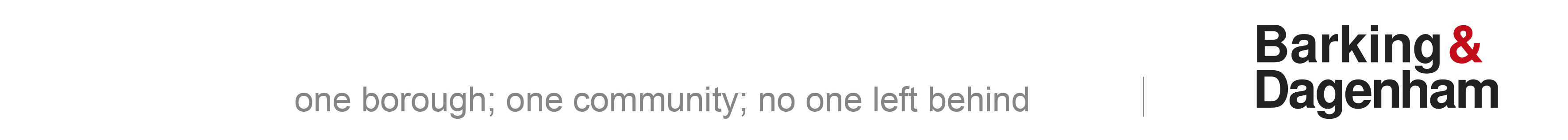 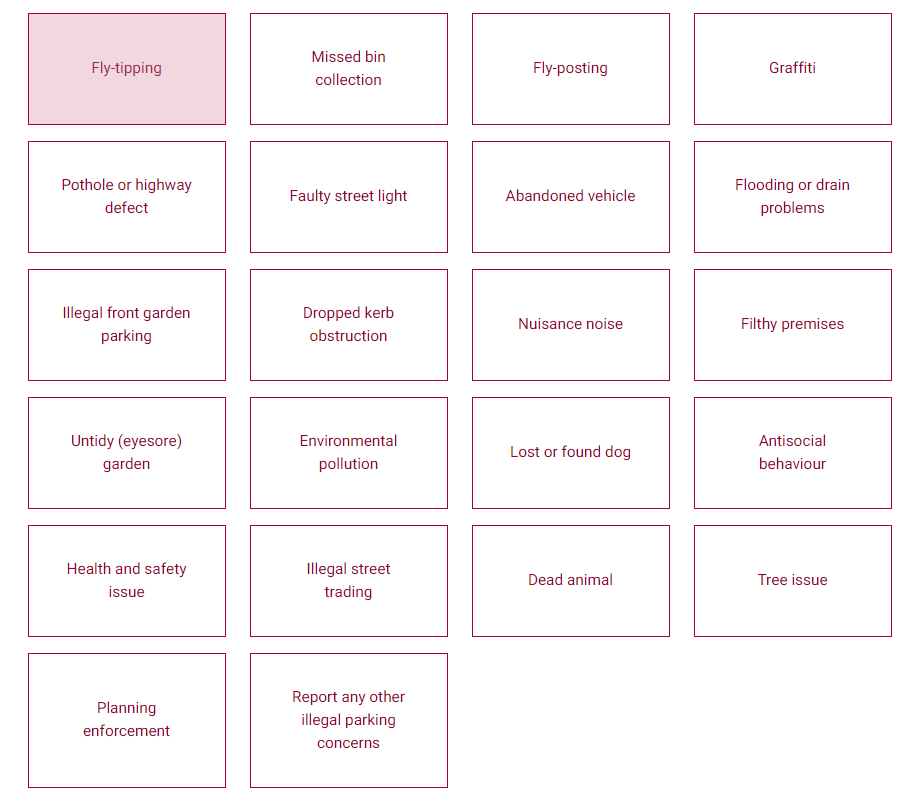 Service Requests (using Report it)
To support customers and Members we have other reporting functions other than My B&D

Report it via website https://www.lbbd.gov.uk/report-it
(each form will state, an SLA once submitted, and information is contained on each tile before you submit) 

Resident Housing Repairs(non-emergency) https://www.lbbd.gov.uk/council-house-repairs 

The platforms enables both customers and members to report issues directly
*Please see Appendix 1 for more detail
Overdue Casework
Following the 10 day period further chases are undertaken on a regular basis by the Feedback Team to ensure that cases remain a priority to close.
Weekly Reports on a Monday are sent to all Directors so that they are aware of any case which goes over the due date. It is the expectation that Directors will monitor the open cases list to ensure teams are closing cases.
Monday AM a report is produced for both the Chief Executive and Deputy Chief Executive which is also sent to all Heads of Service who have teams who appear.
Appendix 1 Reported via e-forms
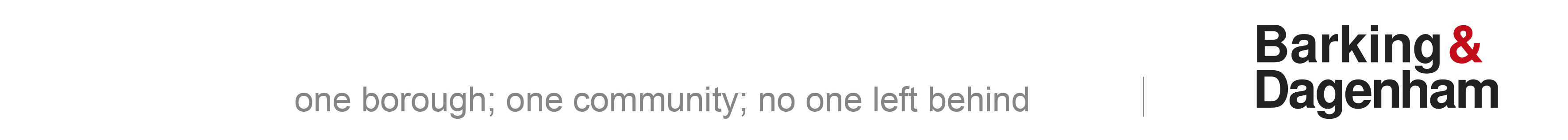